INFORME PQRS 
OCTUBRE- NOVIEMBRE 2019
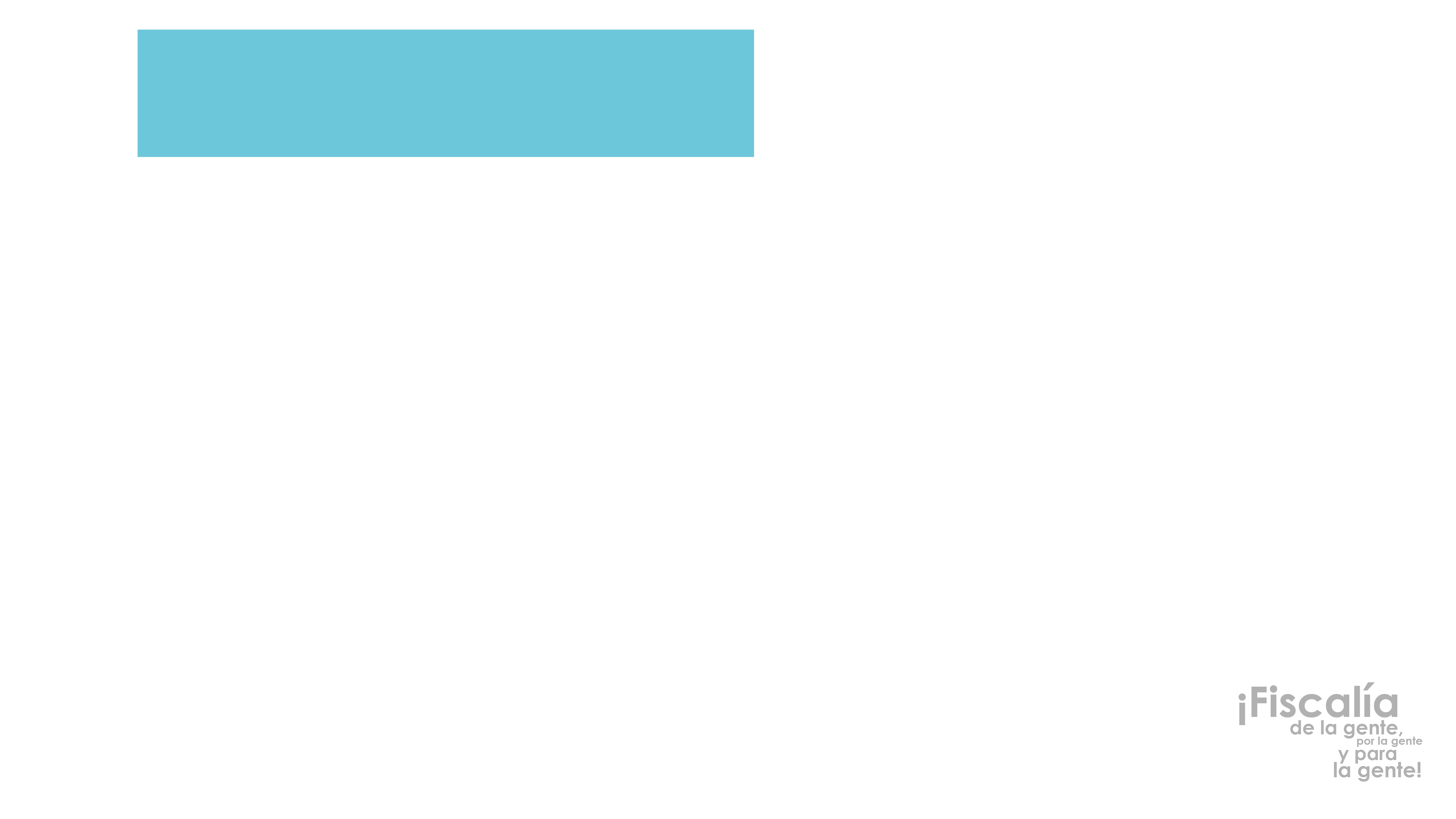 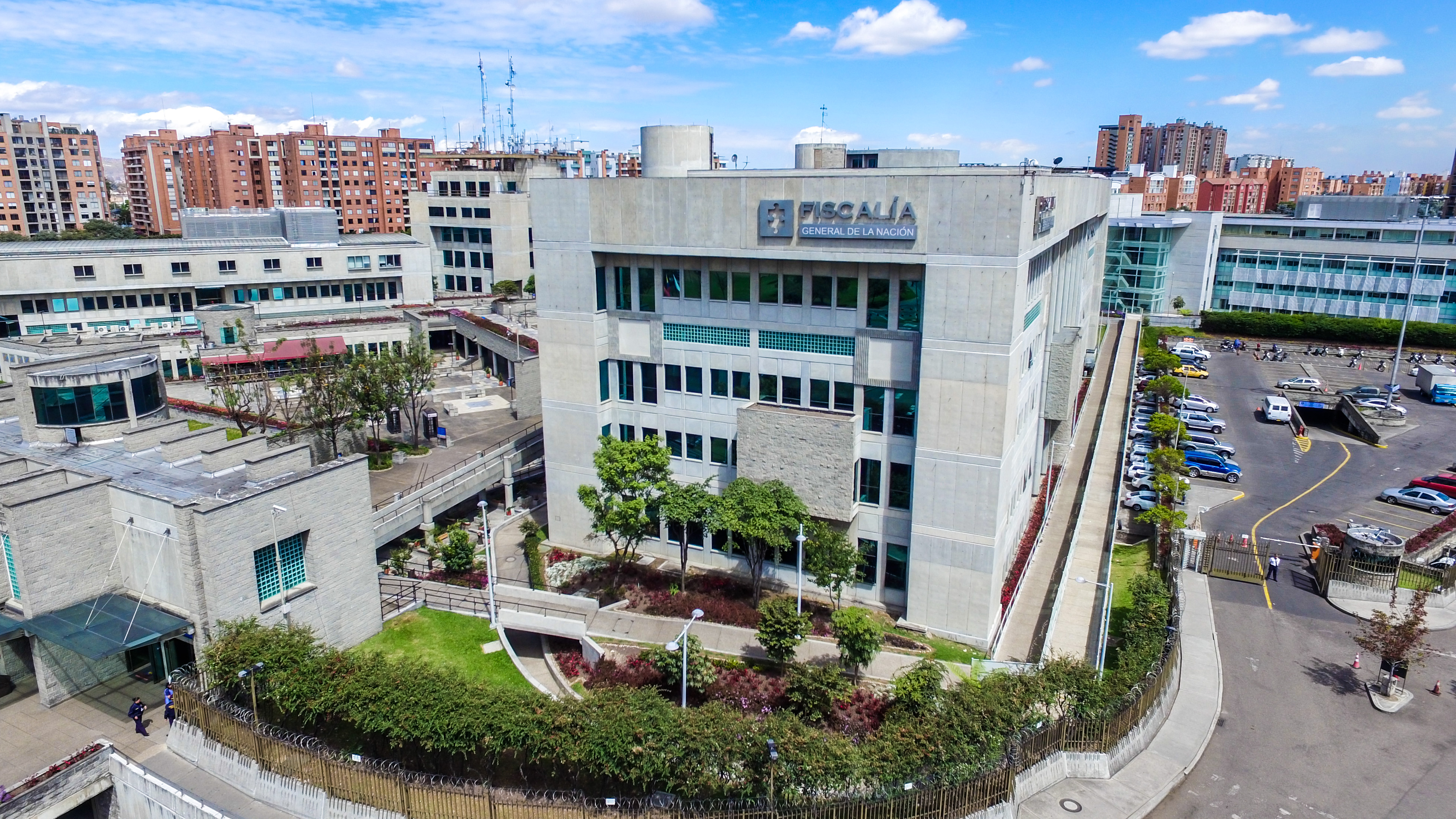 INFORME PQRS
octubre – noviembre
2019
Resultados generales octubre – noviembre 2019
INTRODUCCIÓN
La Fiscalía General de la Nación, presenta el informe consolidado de las Peticiones, Quejas, Reclamos y Sugerencias, recibidas y atendidas por las Dependencias del Nivel Central y las Direcciones Seccionales, correspondientes al período comprendido entre el 1 de Octubre al 30 de Noviembre de 2019, a través de los diferentes canales de recepción dispuestos para tal fin. 

Es pertinente aclarar que esta información será ajustada en el mes de enero del 2020,  una vez se normalice la situación administrativa de la Entidad, relacionada con la finalización de las vacaciones colectivas.
Resultados Generales octubre – noviembre 2019
Durante los meses  de octubre y noviembre de 2019, se recibieron un total de 14.355 PQRS.
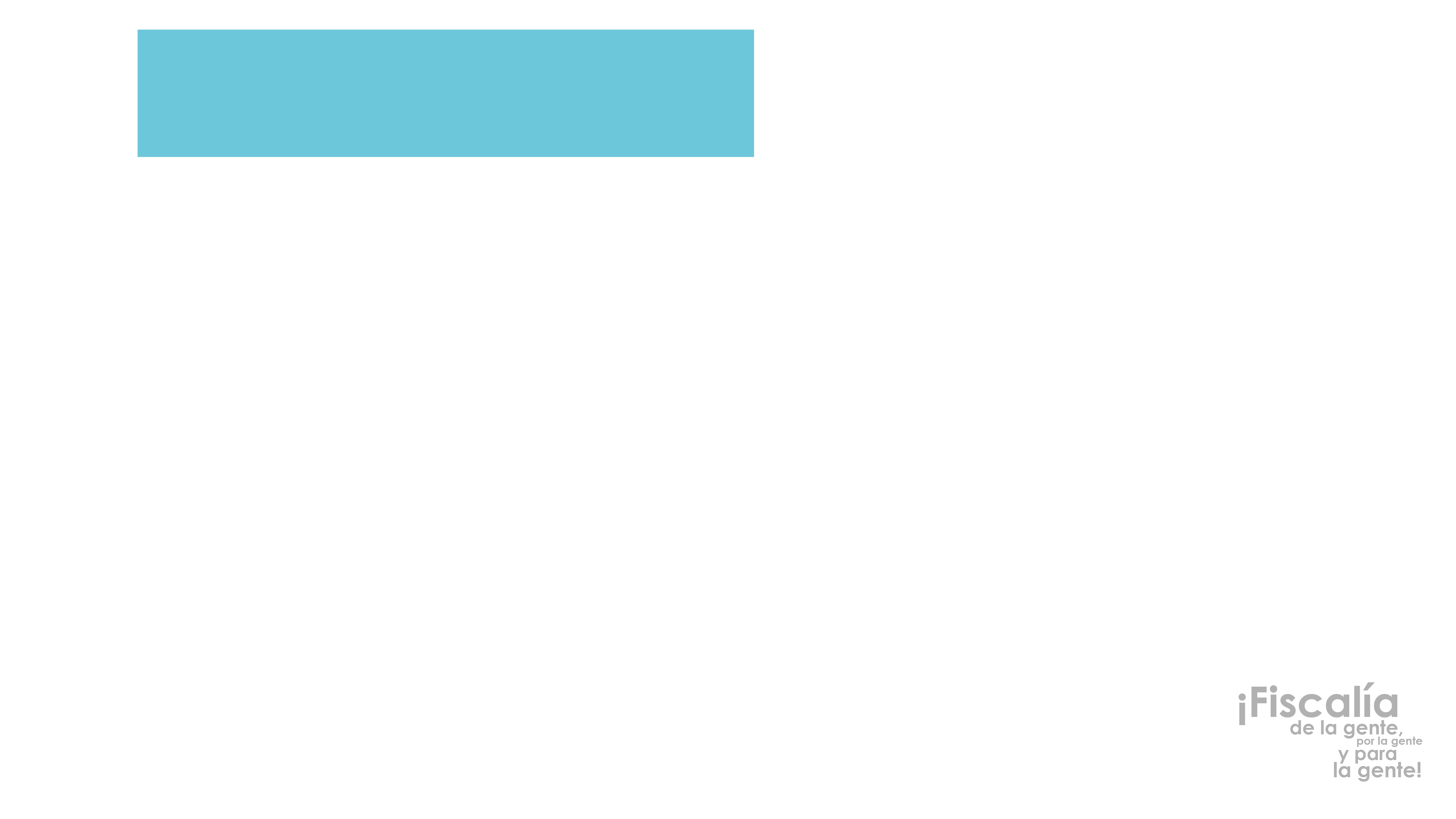 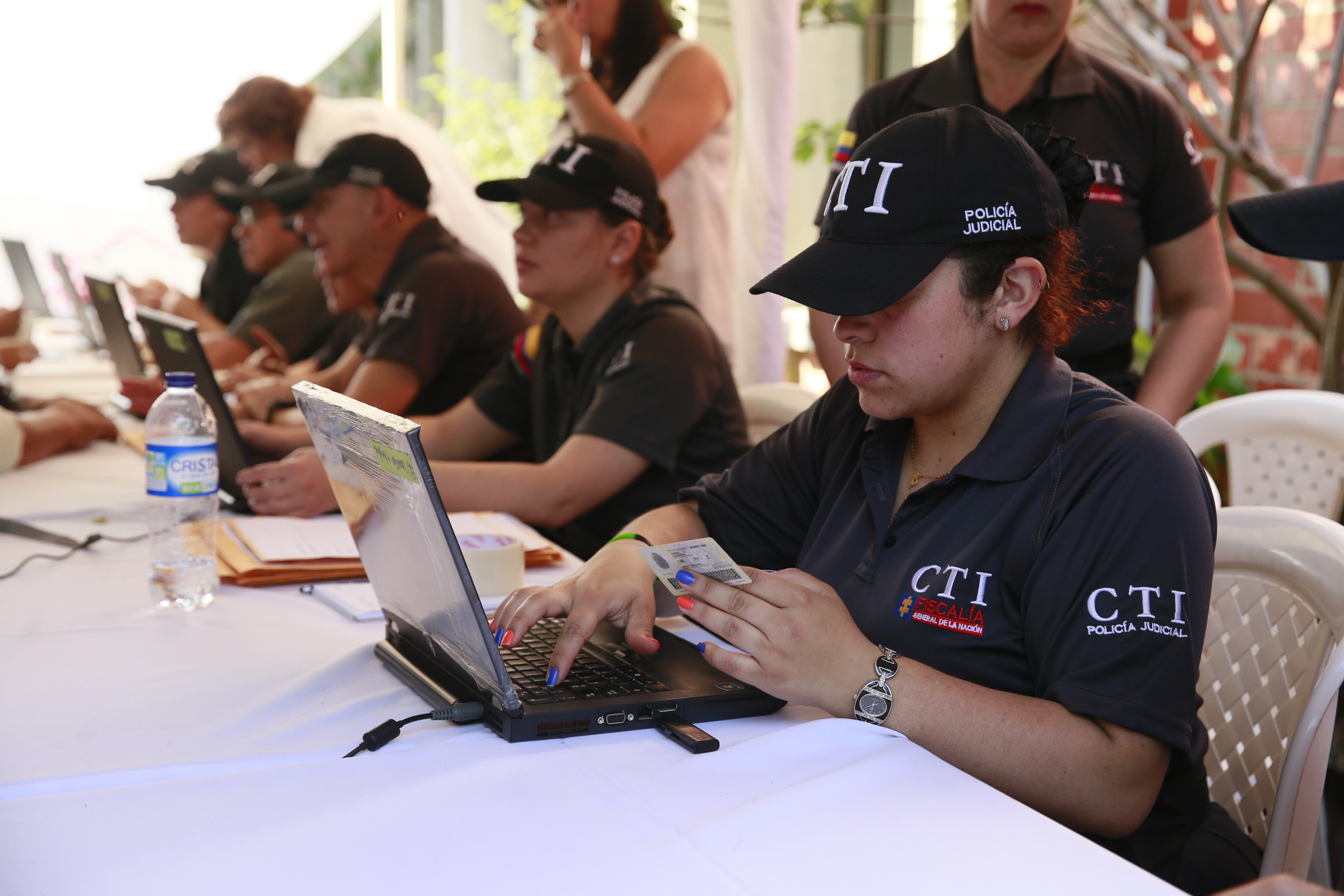 DERECHOS DE PETICIÓN
Cantidad derechos de petición octubre- noviembre de 2019
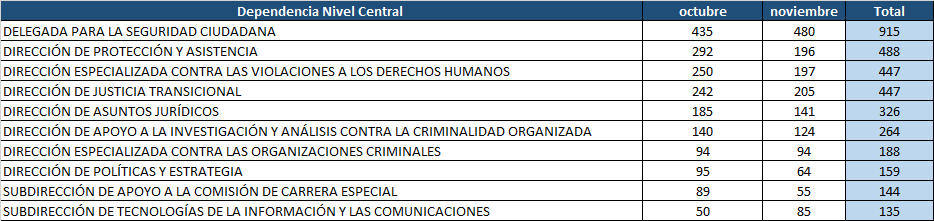 Direcciones Nacionales que reportaron mayor número de peticiones
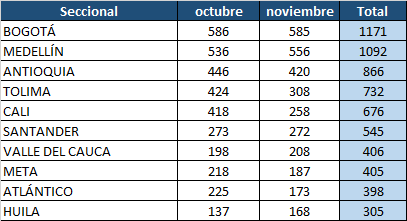 Direcciones Seccionales que reportaron mayor número de peticiones
Causas de peticiones de octubre- noviembre de 2019
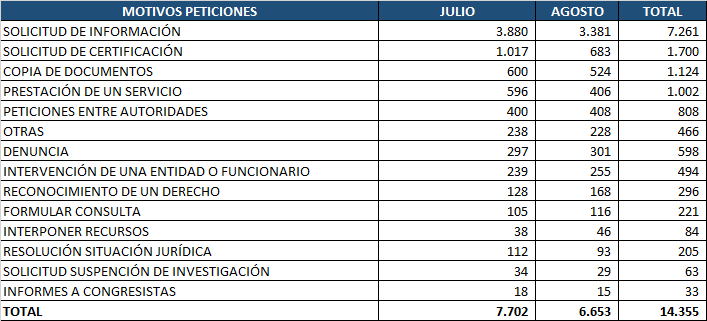 La Entidad recibió un mayor volumen de Peticiones por “Solicitud de información” con el 51%, seguido por  “Solicitud de certificación” con el  12%, “Copia de documentos” 8%, y “Prestación de un servicio” 7%.
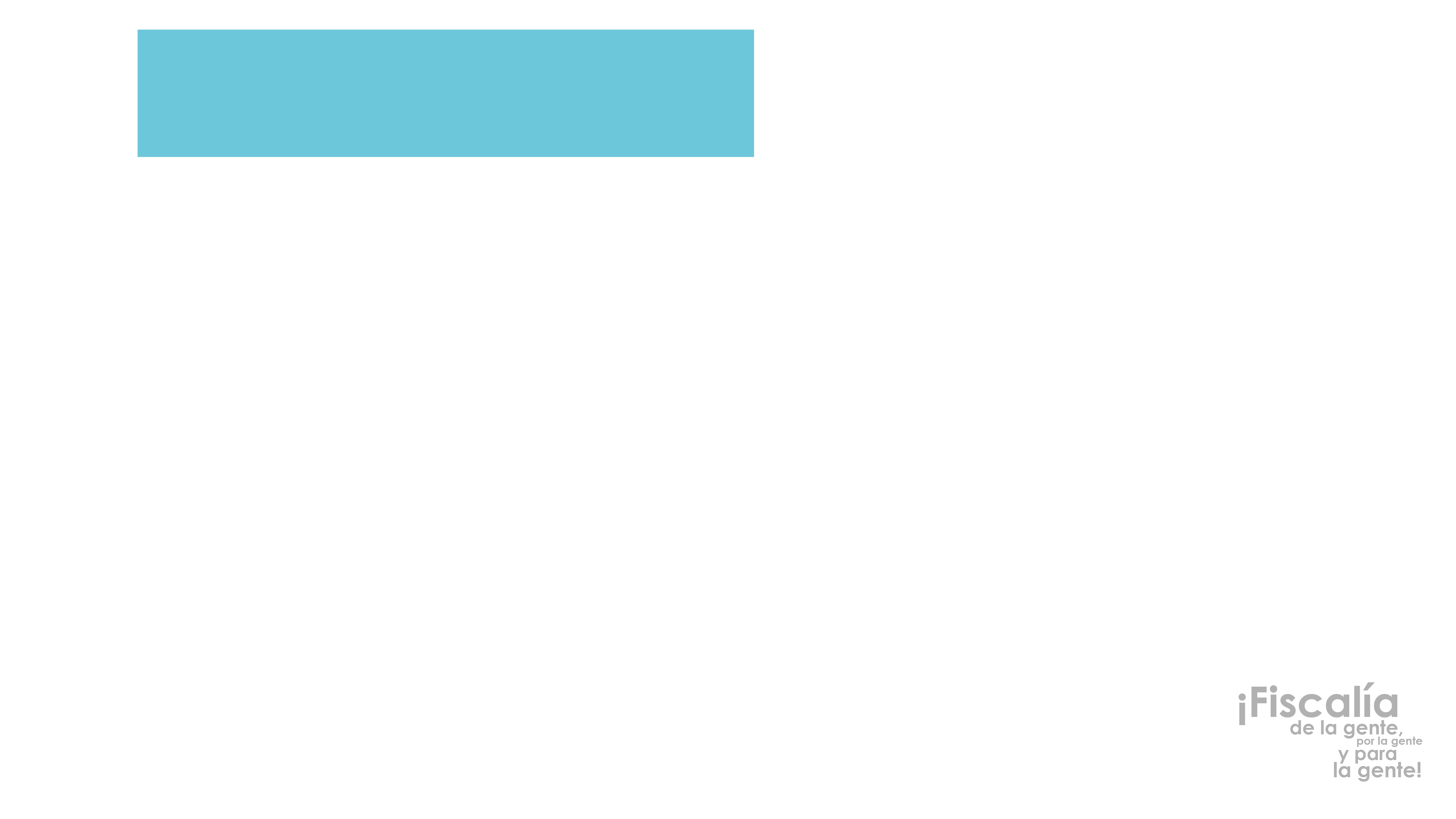 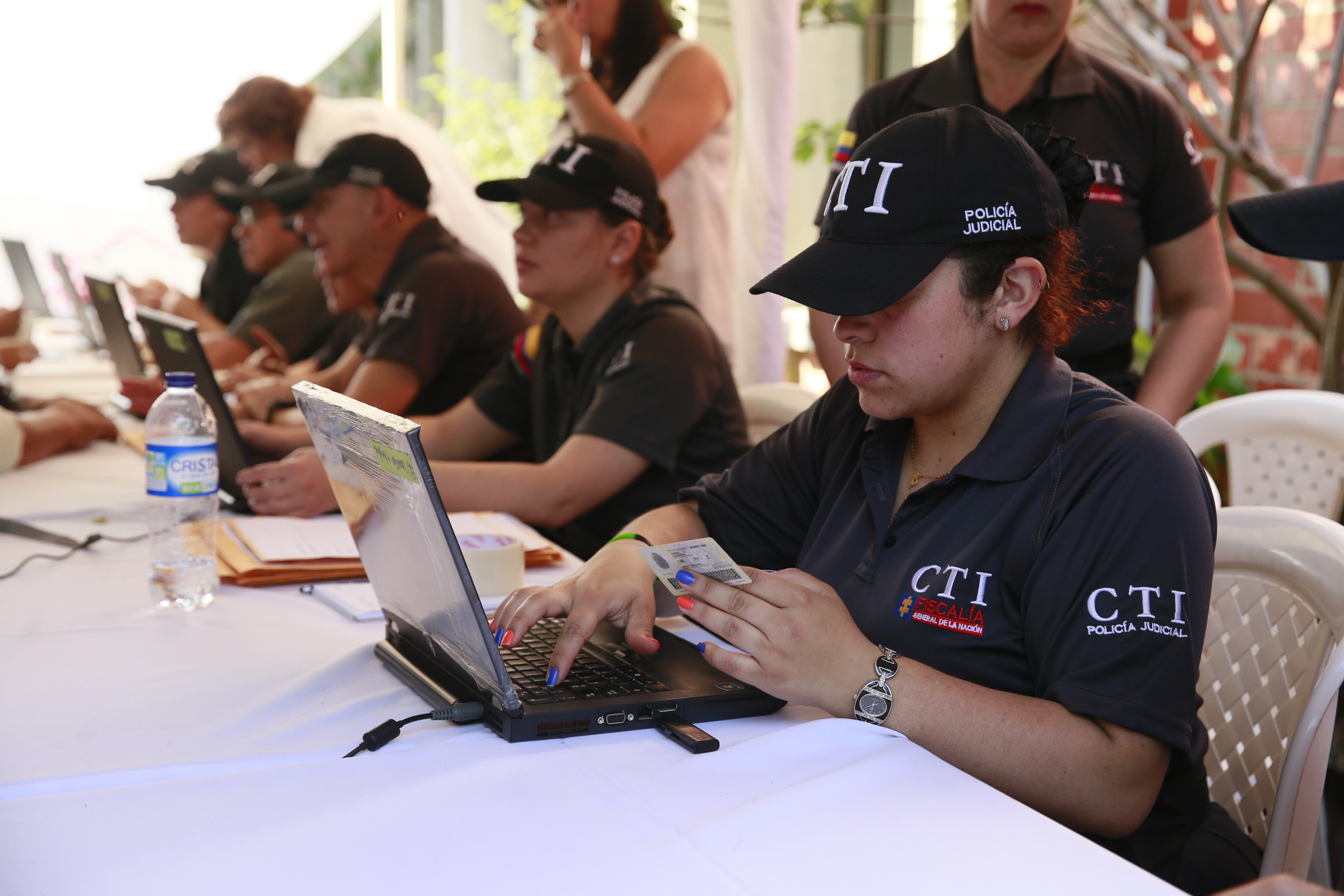 QUEJAS
Cantidad de quejas recibidas de octubre- noviembre de 2019
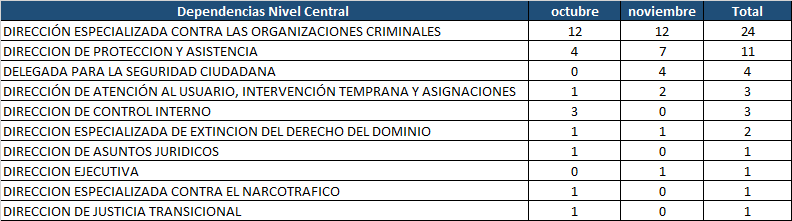 Direcciones Nacionales que reportaron mayor número de quejas
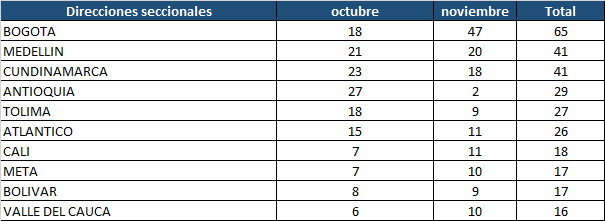 Direcciones Seccionales que reportaron mayor número de quejas
Causas  de las quejas octubre- noviembre de 2019
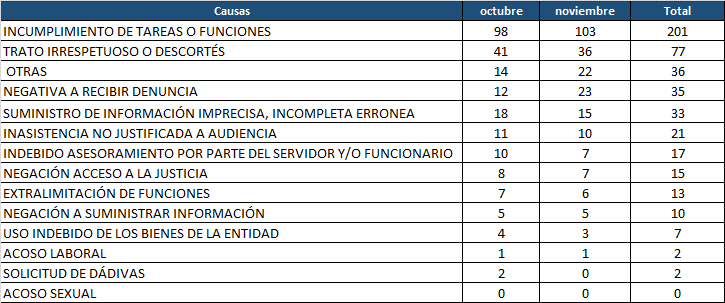 La causa más frecuente de quejas durante el período de octubre y noviembre 2019, es: “Incumplimiento de tareas o funciones” con 201 solicitudes de este tipo, seguido de  “Trato irrespetuoso o descortés” con 77 quejas.
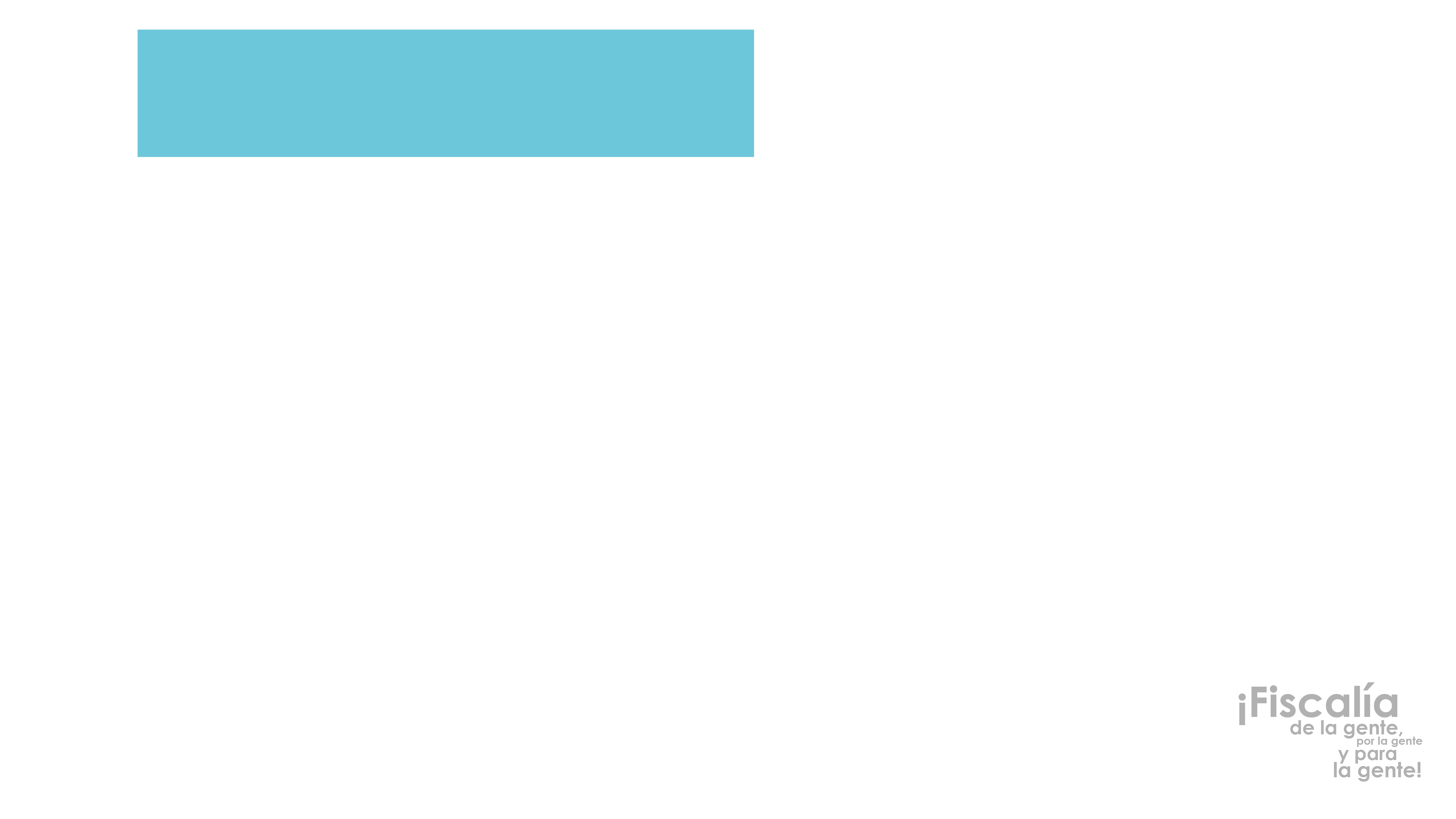 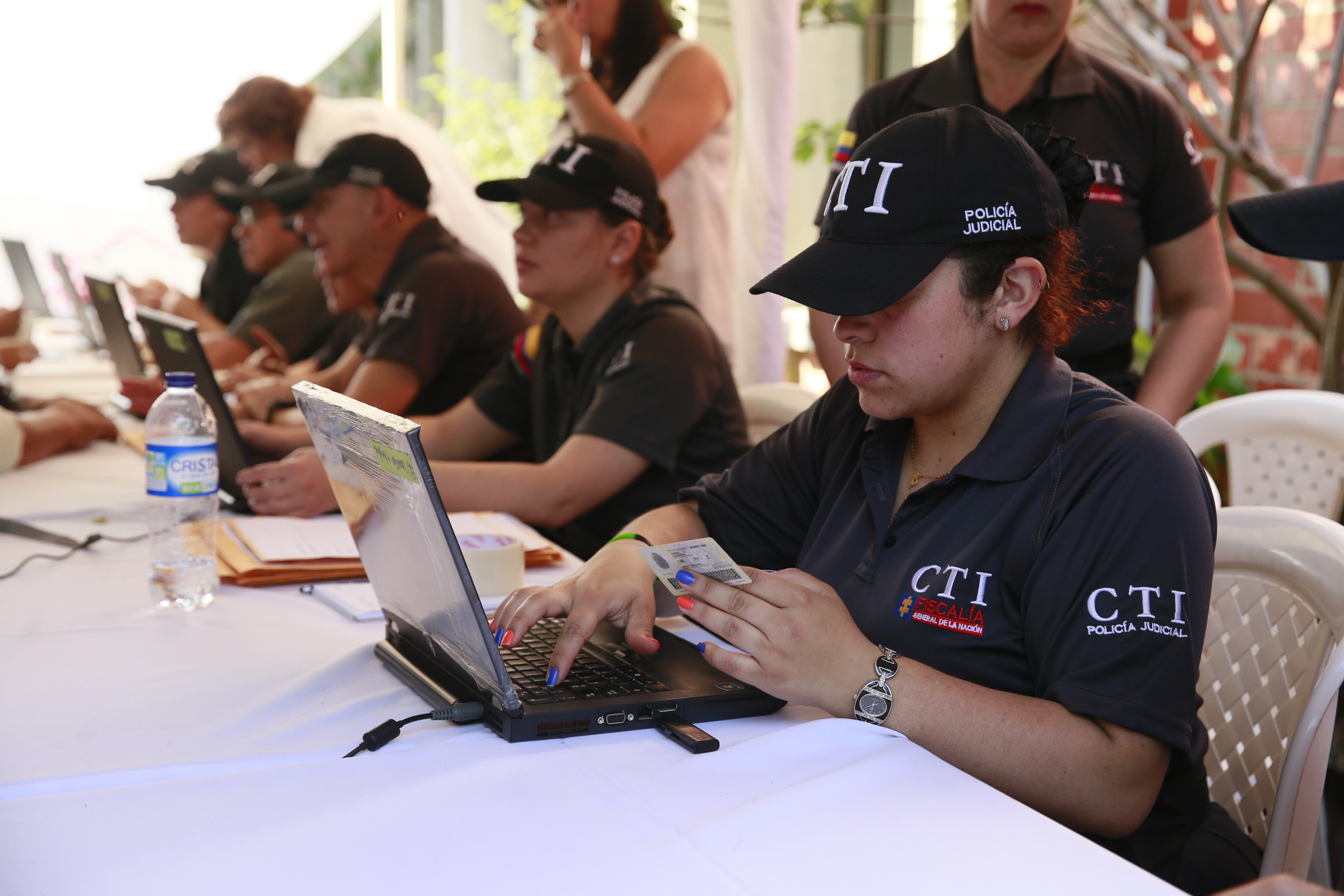 RECLAMOS
Cantidad de reclamos recibidos octubre- noviembre de 2019
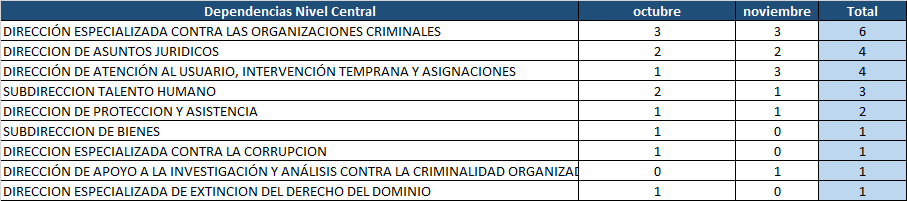 Direcciones Nacionales que reportaron mayor número de reclamos
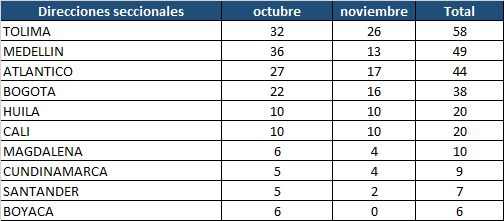 Direcciones Seccionales que reportaron mayor número de reclamos
Causas  de los reclamos de octubre- noviembre de 2019
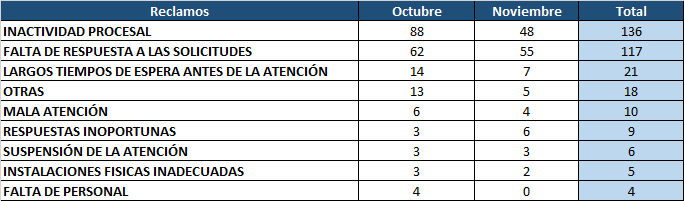 La causa más frecuente de los reclamos fue “Inactividad procesal” con 136, seguido de “Falta de respuesta a las solicitudes” con 117 y “Largos tiempos de espera antes de la atención” con 21.
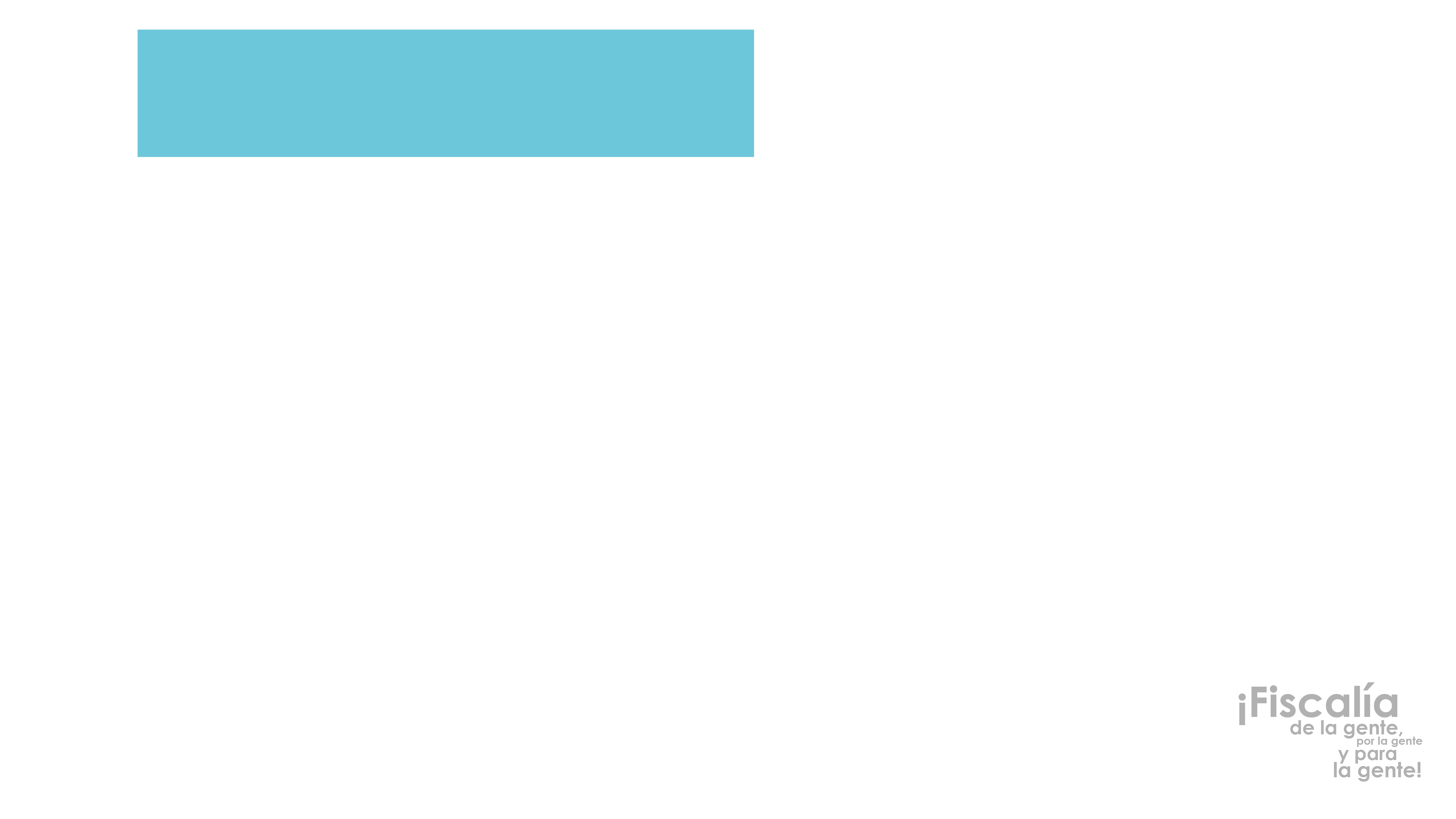 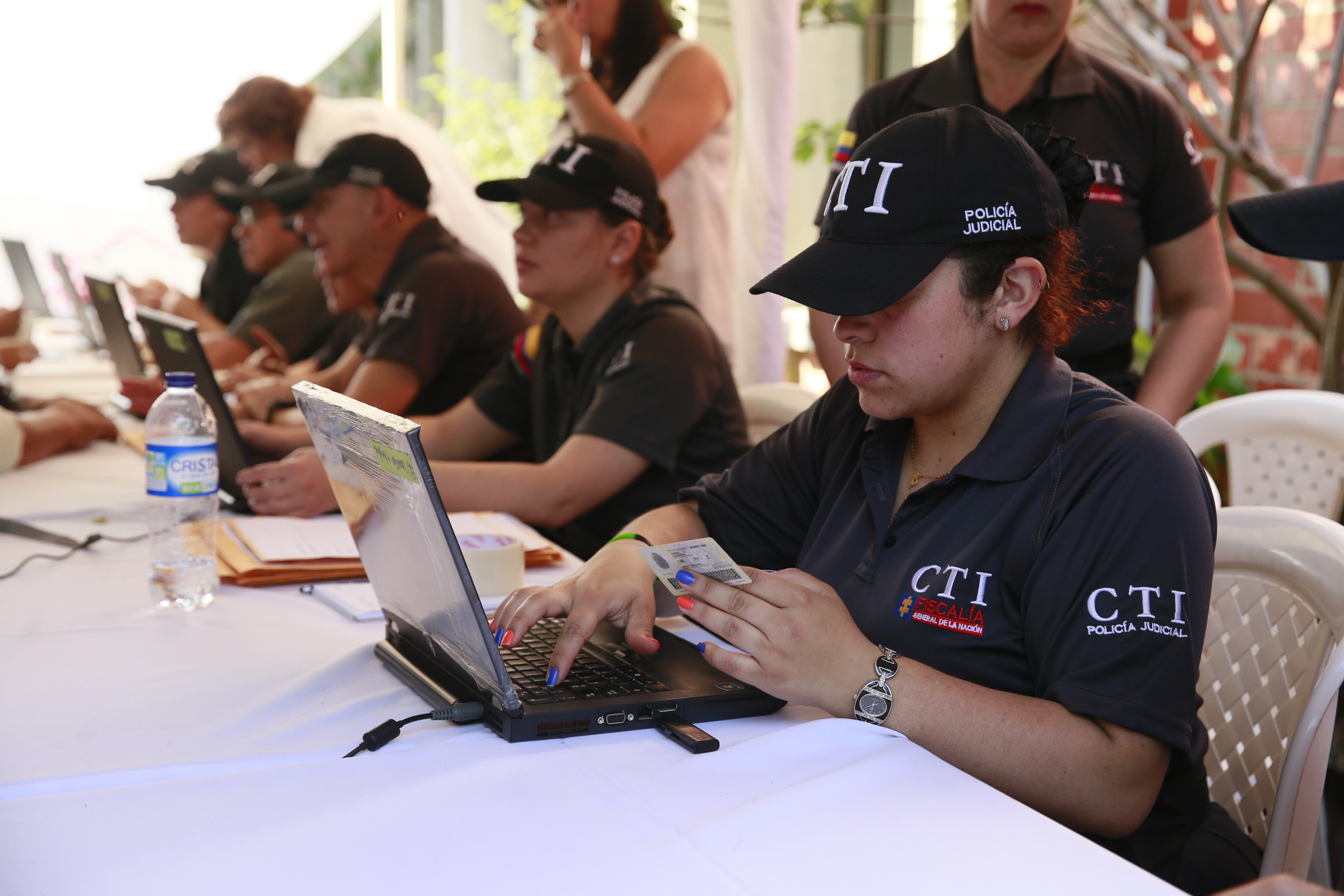 SUGERENCIAS
Causas de Sugerencias de Octubre- Noviembre de 2019
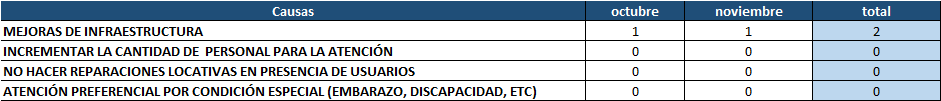 Dentro de las causas de sugerencias que se encuentra tipificadas solamente se presentaron 2, relacionadas con “mejoras de infraestructura”.
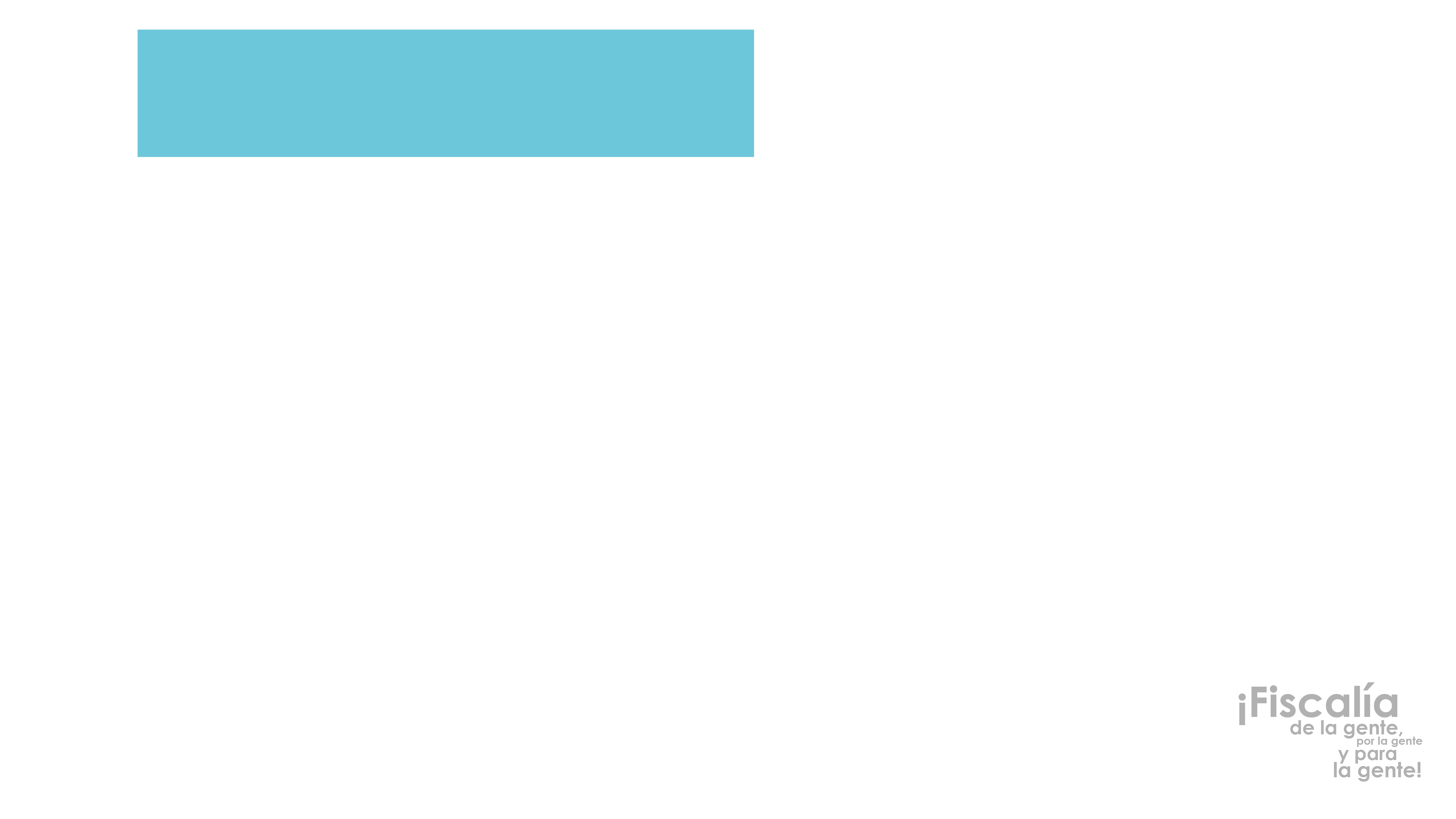 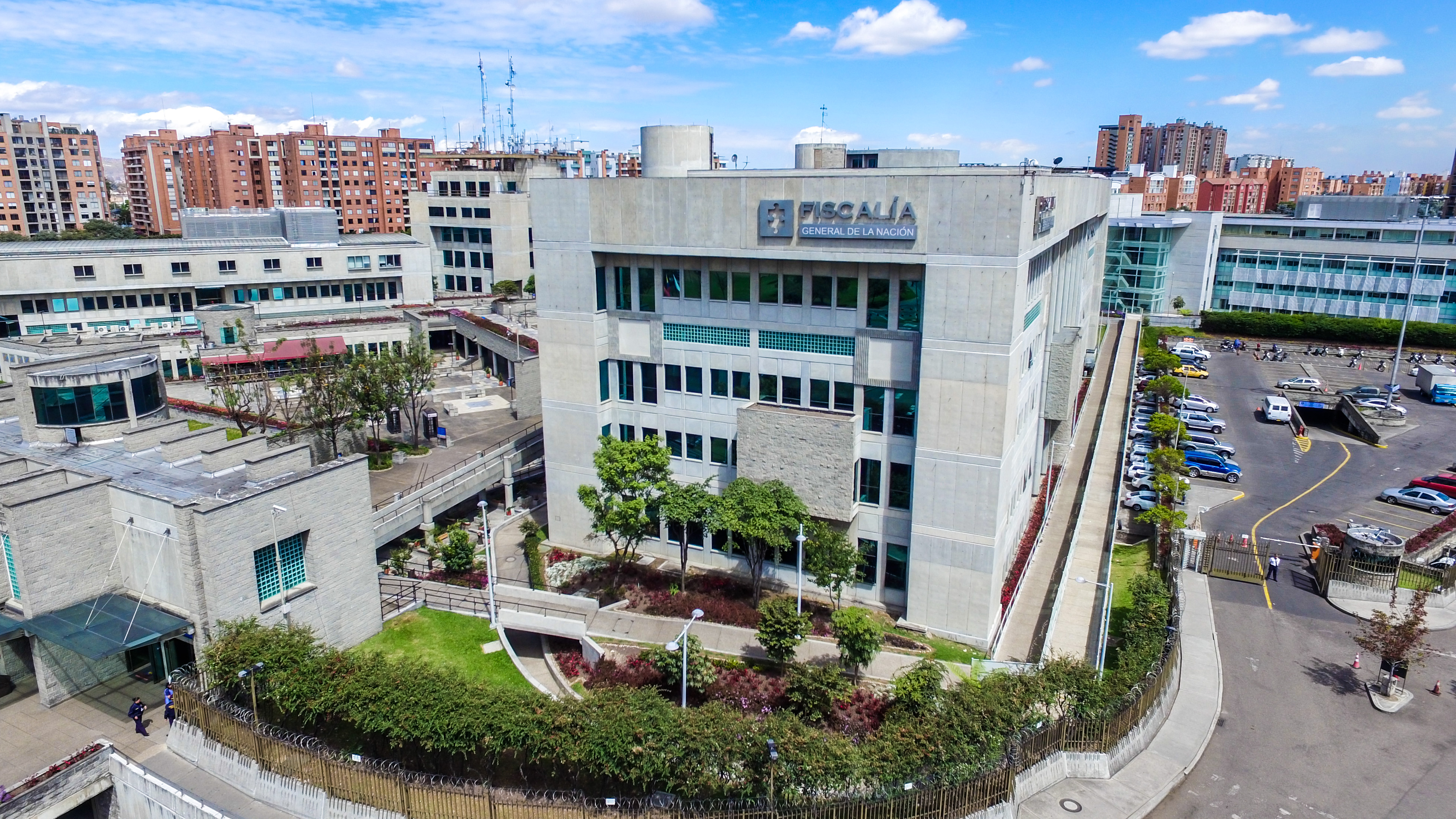 CANALES DE INGRESO
Tiempo promedio de respuesta  por modalidad de solicitud
Para el período de octubre y noviembre de 2019, se concluye que las Peticiones, Quejas y Reclamos son atendidos en un término no mayor a 5 días cumpliendo de esta manera los tiempos promedio de repuesta establecidos en la Ley 1755 de 2015.
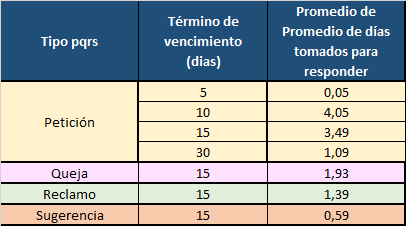 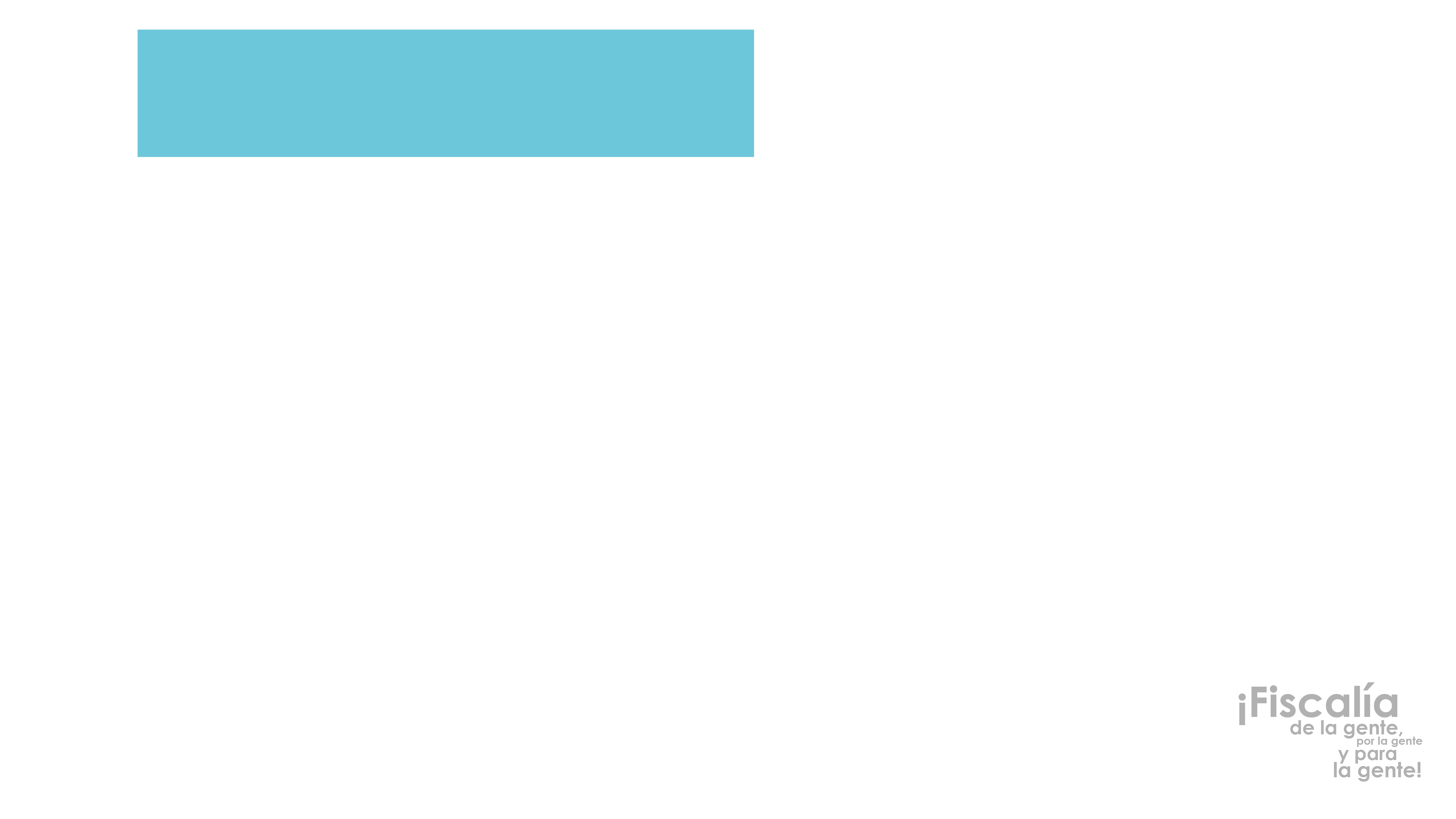 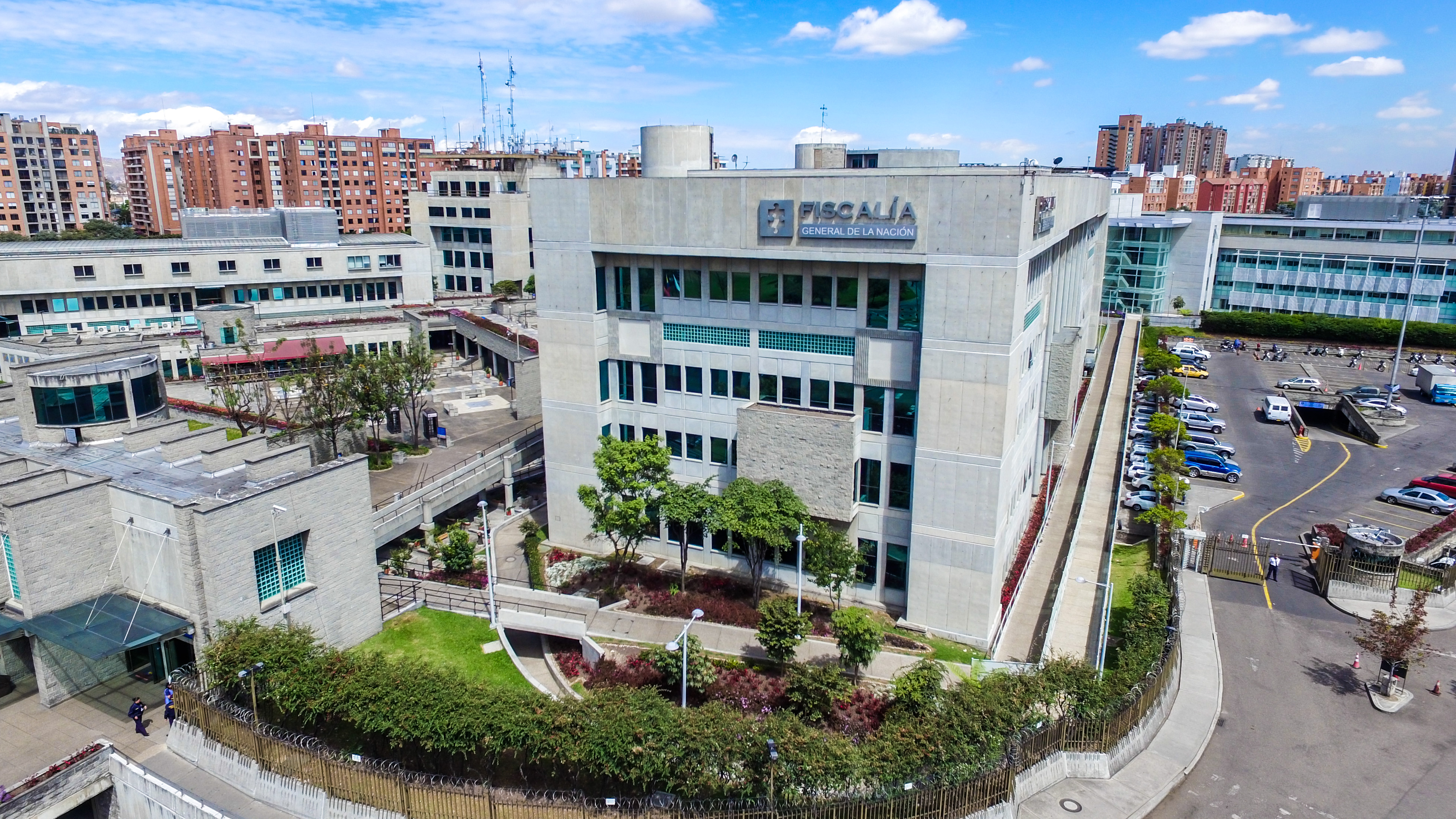 ACCESO A LA INFORMACIÓN PÚBLICA
Acceso a la Información Pública
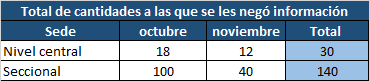 De conformidad a  lo establecido en la Ley 1712 de 2014, en los meses de octubre y noviembre de 2019 se negó el acceso a la información por tener carácter de reserva legal a un  total de 170 peticiones.

Respecto a las solicitudes sobre las cuales la Fiscalía General de la Nación no tiene competencia, se evidenció que durante este periodo, se realizó traslado a otras Instituciones de 171 solicitudes.
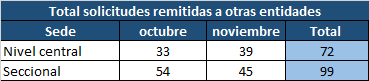 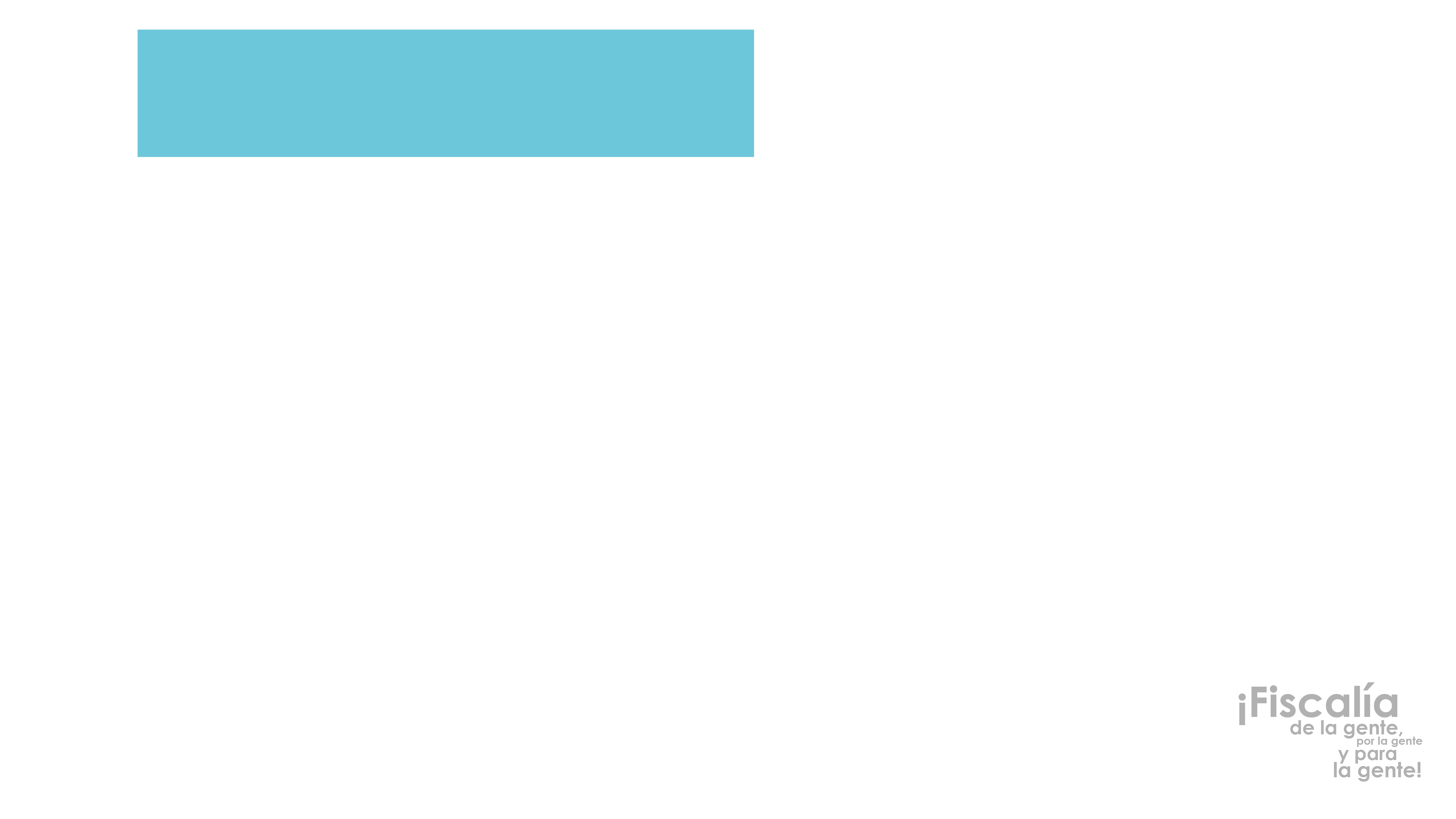 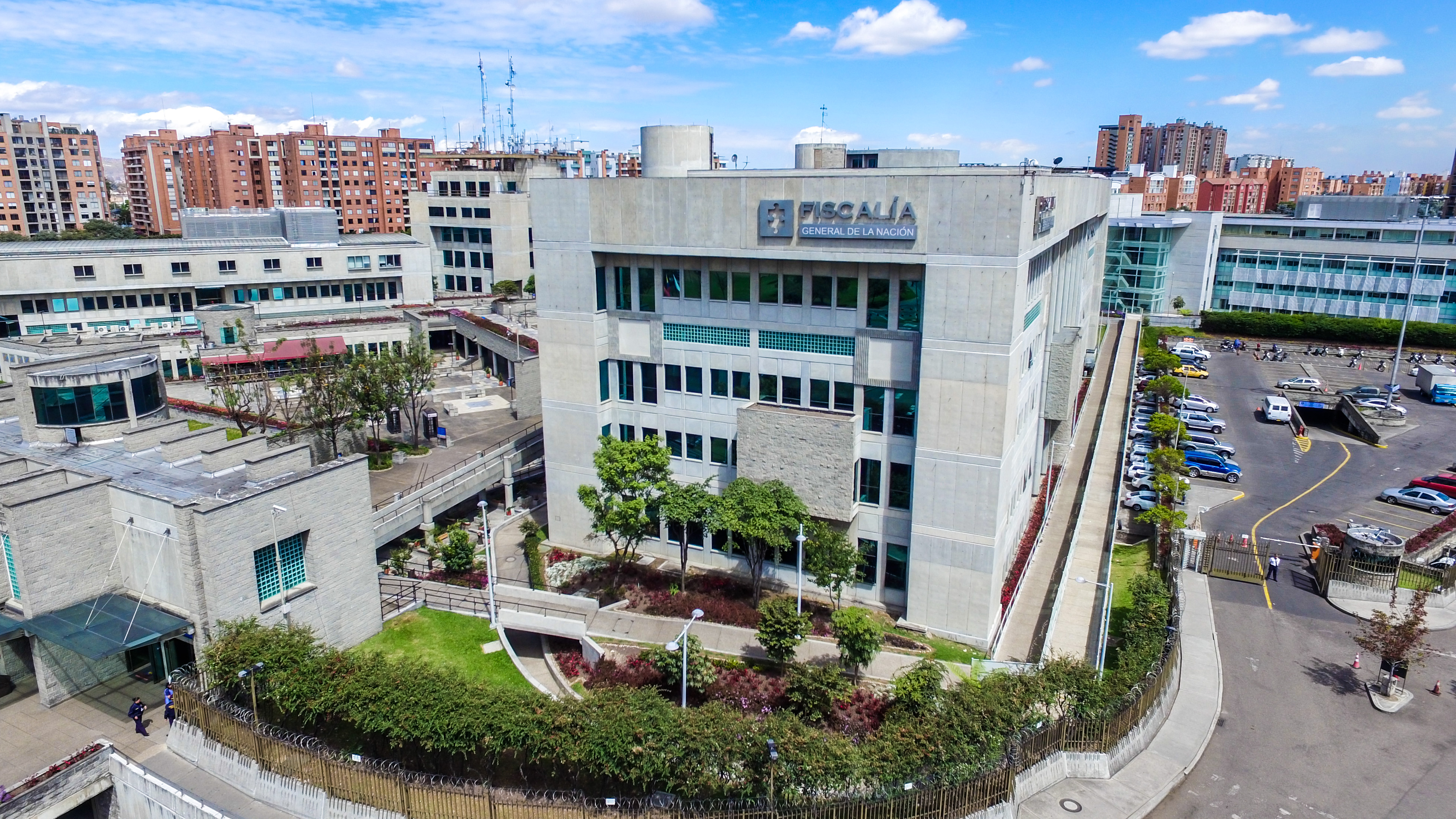 PROYECCIÓN DE ACCIONES DE MEJORA
Proyección de acciones de mejora
Se continuará realizando asesoría y orientación a las dependencias de Nivel Central y las Direcciones Seccionales, sobre los lineamientos para el tramite de PQRS:

Cumplimiento de términos legales según tipo de solicitud.
Tratamiento de situaciones especiales en la gestión de PQRS contempladas en la Ley, tales como peticiones reiterativas, incompletas, oscuras o irrespetuosas.
Aplicabilidad de la Ley de Protección de Datos Personales.